Self-брендінг та педагогічна ресурсність особистості
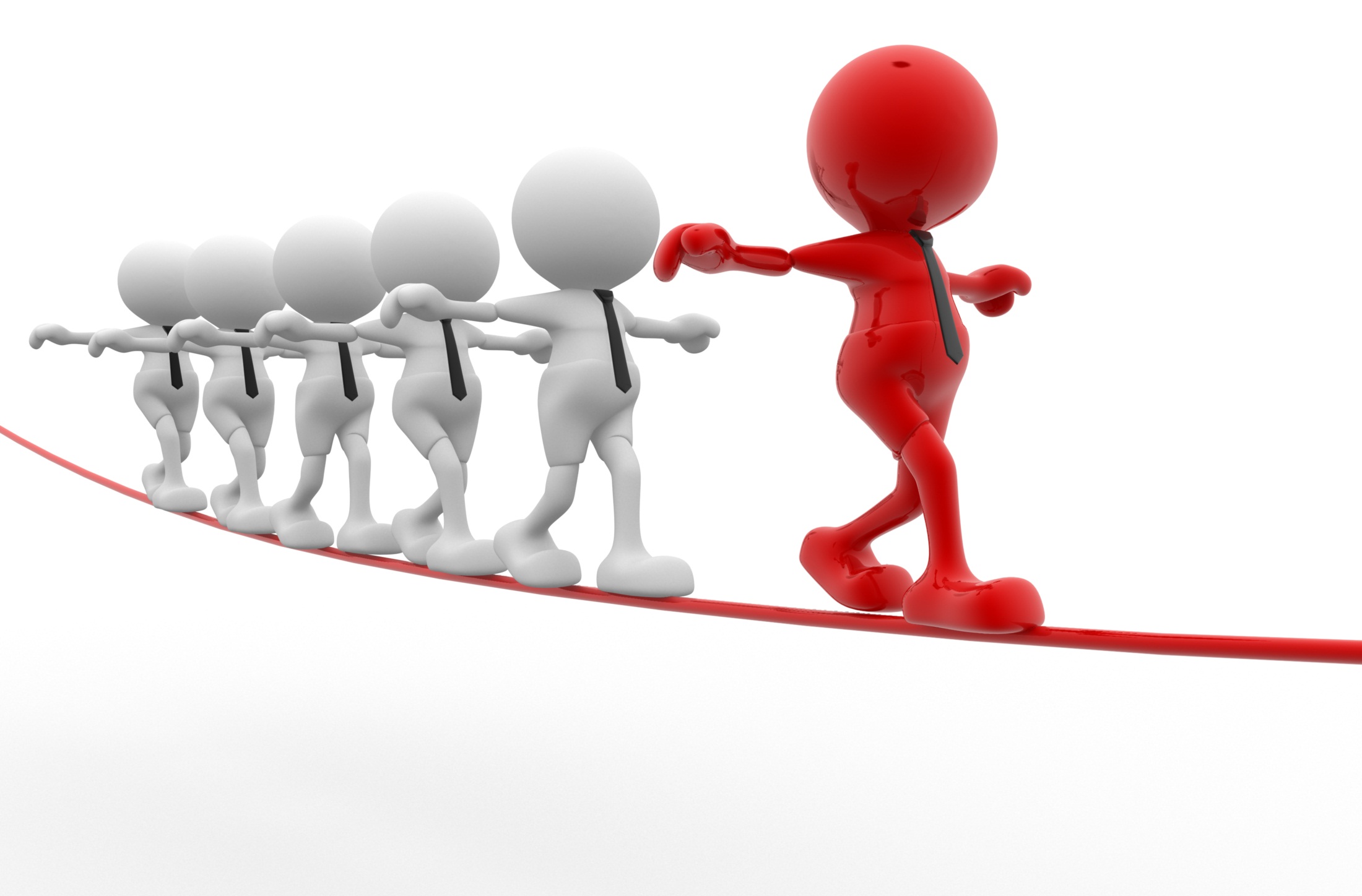 - формування у здобувачів освіти знань про теоретичні основи, механізми і технології формування, розвитку та корекції позитивного бренду педагога, його роль у педагогічній діяльності,; компетентностей щодо формування персонального бренду з метою підвищення ефективності взаємодії з зовнішнім середовищем та досягнення фінансової свободи і формування системи знань щодо сучасних підходів, правил та принципів розробки власної стратегії професійного розвитку відповідно до постійно змінюваних вимог до фахівця з боку суспільства
Мета навчальноїдисципліни
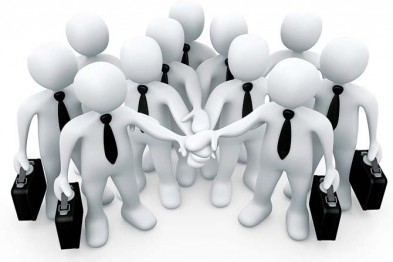 Основними завданнями вивчення навчальної дисципліни «Self-брендінг та педагогічна ресурсність особистості» є:
засвоєння основних правил побудови персонального бренду; 
надати базові знання щодо сутності бренду, його структури, значень та розуміння основних комунікативних процесів по створенню та управлінню брендом;
набуття майбутніми фахівцями компетентностей, необхідних для створення, розвитку та корекції позитивного професійного іміджу сучасного педагога; 
оволодіння здобувачами вищої освіти уміннями презентації створеного ділового образу сучасного педагога цільовій аудиторії (вихованцям, їх батькам, колегам, громадськості); 
опанування знаннями, удосконалення вмінь та навичок вирішувати професійні завдання з урахуванням вимог до особистості сучасного педагога; 
формування мотивації щодо постійного самовдосконалення і саморозвитку професіонала, здатного грамотно будувати позитивний діловий образ сучасного педагога.
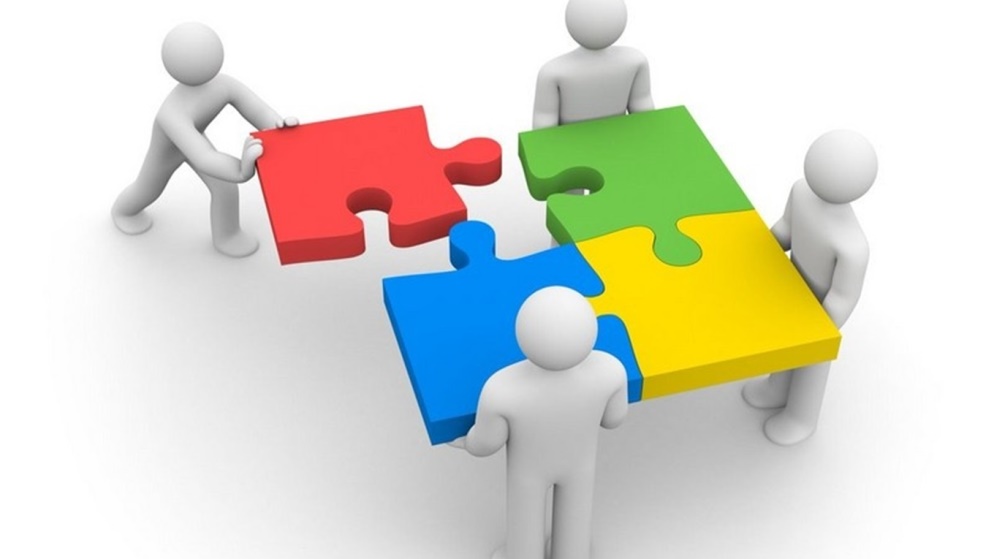 У результаті вивчення навчальної дисципліни «Self-брендінг та педагогічна ресурсність особистості» студенти повинні знати:
понятійний та категорійний апарат щодо персонального бренду;
сутність концепцій персонального бренду;
основні принципи та підходи до побудови персонального бренду; 
сутність поняття іміджу та особливості ділового іміджу;
специфіку, місце і роль використання інструментальних засобів (іміджевих атрибутів) у педагогічній іміджелогії; 
основні вимоги, що висуваються суспільством до особистості сучасного педагога; 
основні типи ділового іміджу сучасного педагога, його функції, структурні компоненти, технології створення, розвитку та корекції
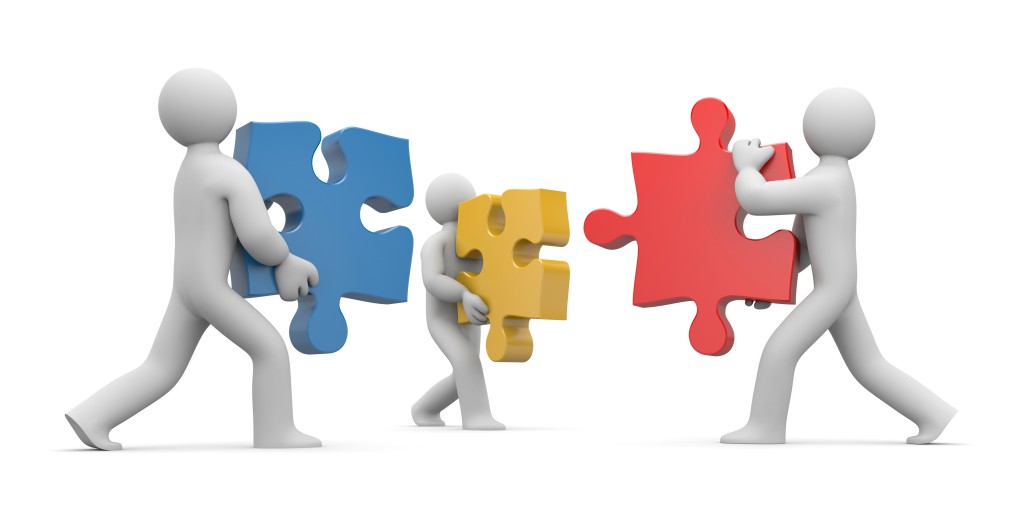 У результаті вивчення навчальної дисципліни «Self-брендінг та педагогічна ресурсність особистості» студенти повинні вміти:
здійснювати обґрунтований вибір виду та концепції персонального бренду;
формувати персональний бренд;
володіти різними формами самопрезентації;
здійснювати обґрунтований вибір інформації та способу її передачі під час просування персонального бренду;
проводити позиціонування та публічну презентацію власного ділового іміджу;
створювати програми впровадження й реалізації іміджевих атрибутів сучасного педагога, образ сучасного закладу освіти, діловий самоімідж, підтримувати корпоративний імідж, моделювати професійно-педагогічну поведінку на рефлексивній основі; 
здійснювати обґрунтований вибір оптимального стратегії формування ділового іміджу;
здійснювати комплексне оцінювання імідж ефекту.
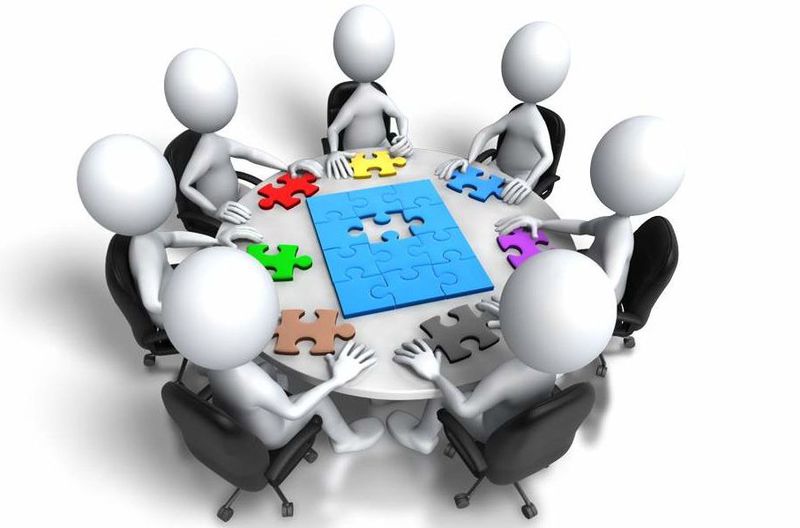 Рекомендована література
Основна:
Барна Н. В., Уланова С. І. Естетика іміджмейкінгу : монографія. Київ : Слово, 2012. 176 с.
Бондаренко І. С. Іміджологія : психологія іміджу : навчально-методичний посібник для студентів освітньо-кваліфікаційного рівня «бакалавр» напряму підготовки «Реклама і зв’язки з громадськістю». Запоріжжя : ЗНУ, 2014. 124 с.
Дяченко Т. О., Скібицька Л. І. Організаційна культура та корпоративний імідж підприємства : навч. посіб. для студ. вищ. навч. закл. реком. МОНУ. Київ : Освіта України, 2011. 248 с.
Сущенко Л. О. Діловий імідж менеджера закладу освіти: навчальний посібник. Запоріжжя : ЗНУ, 2021. 155 с.
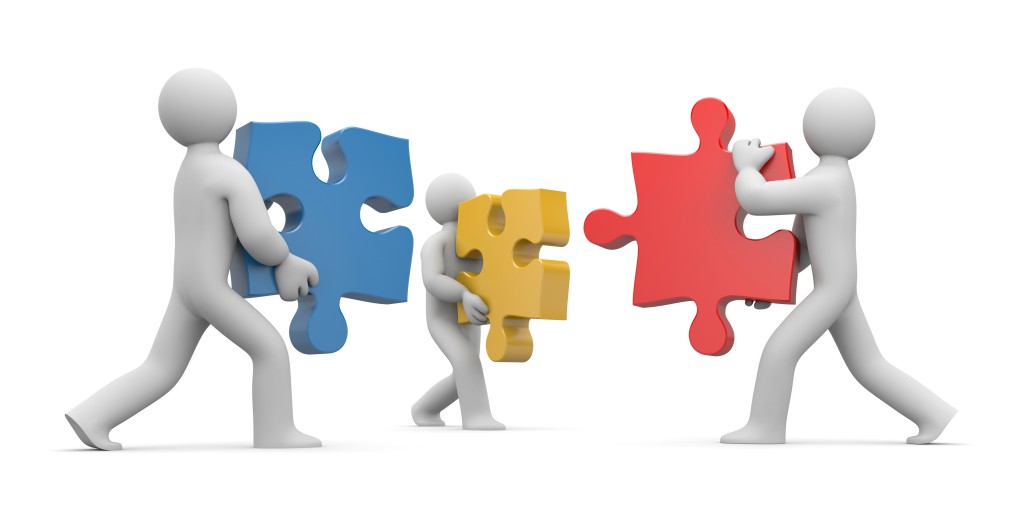 Інформаційні ресурси:
Волошко Л. Особистісно-професійний імідж майбутніх фахівців соціономічної сфери як наукова категорія професійної педагогіки. Молодь і ринок. 2016. № 1. С. 103–107. URL: http://nbuv.gov.ua/UJRN/Mir_2016_1_22
Григорчук Т.В. Брендинг: навчальний посібник для дистанційного навчання. URL: https://sites.google.com/site/brendingsoccult/branding_ in_business_activities/
Дрозденко Н. М., Дрозденко В. М. Психолого-педагогічні аспекти формування іміджу сучасного вчителя. Вісник Чернігівського національного педагогічного університету. Серія: Педагогічні науки. 2014. № 120. С. 112–115.
Національна бібліотека України імені В. І. Вернадського. URL: http://www.nbuv.gov.ua/
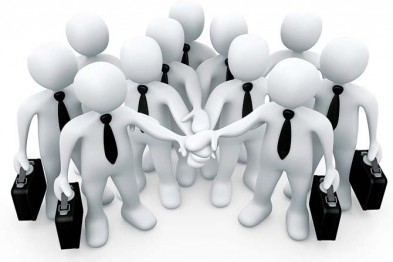 До зустрічі на заняттях!
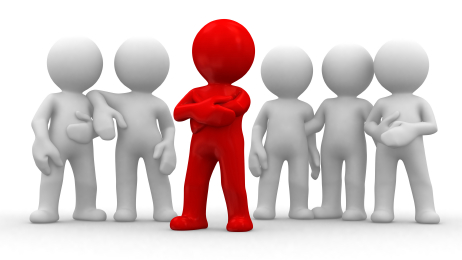